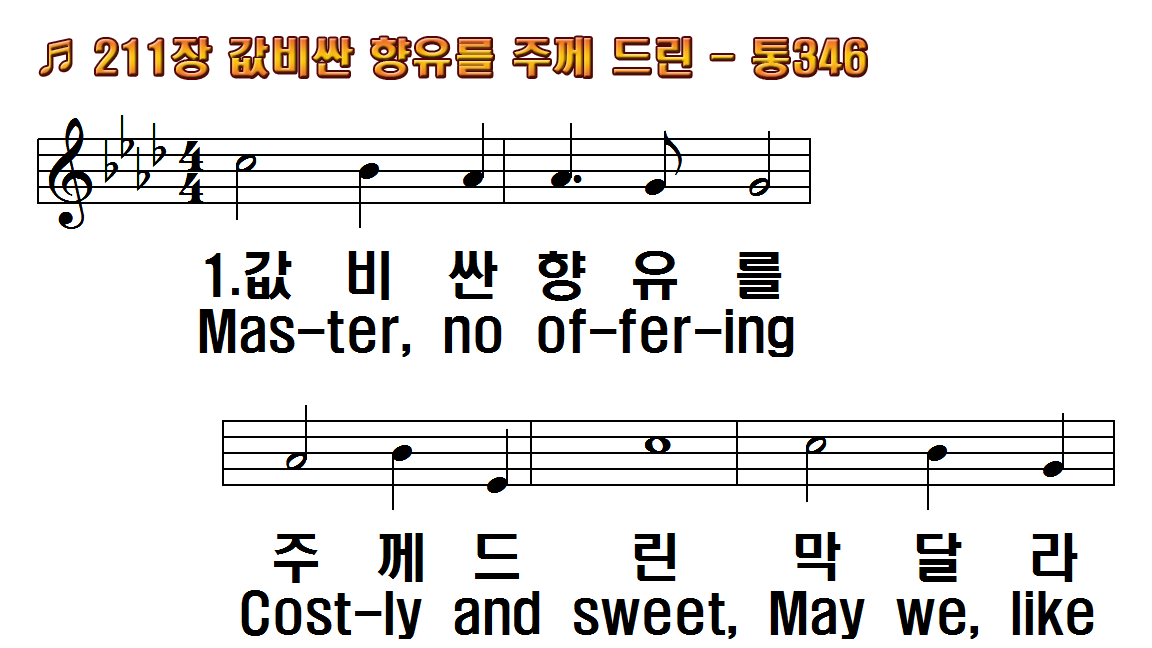 1.값비싼 향유를 주께 드린
2.연약한 자에게 힘을 주고
3.두려운 마음에 소망 주고
4.인생의 황혼이 깃들어서
1.Master, no offering costly
2.Daily our lives would show
3.Some word of hope for
4.Thus, in Thy service, Lord
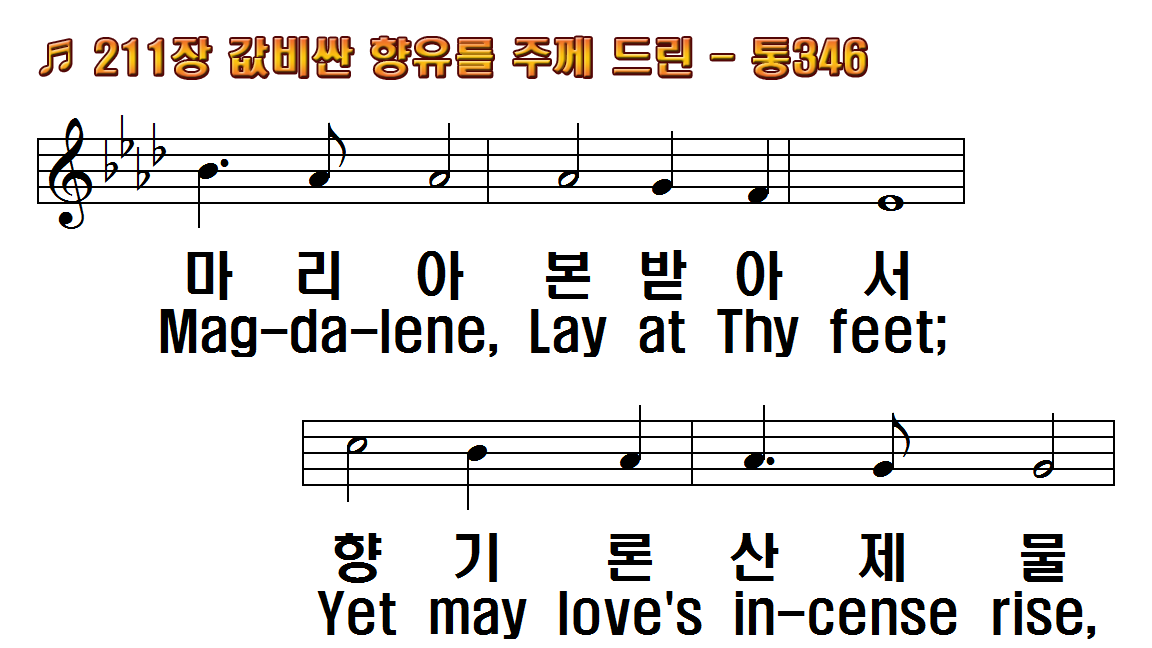 1.값비싼 향유를 주께 드린
2.연약한 자에게 힘을 주고
3.두려운 마음에 소망 주고
4.인생의 황혼이 깃들어서
1.Master, no offering costly
2.Daily our lives would show
3.Some word of hope for
4.Thus, in Thy service, Lord
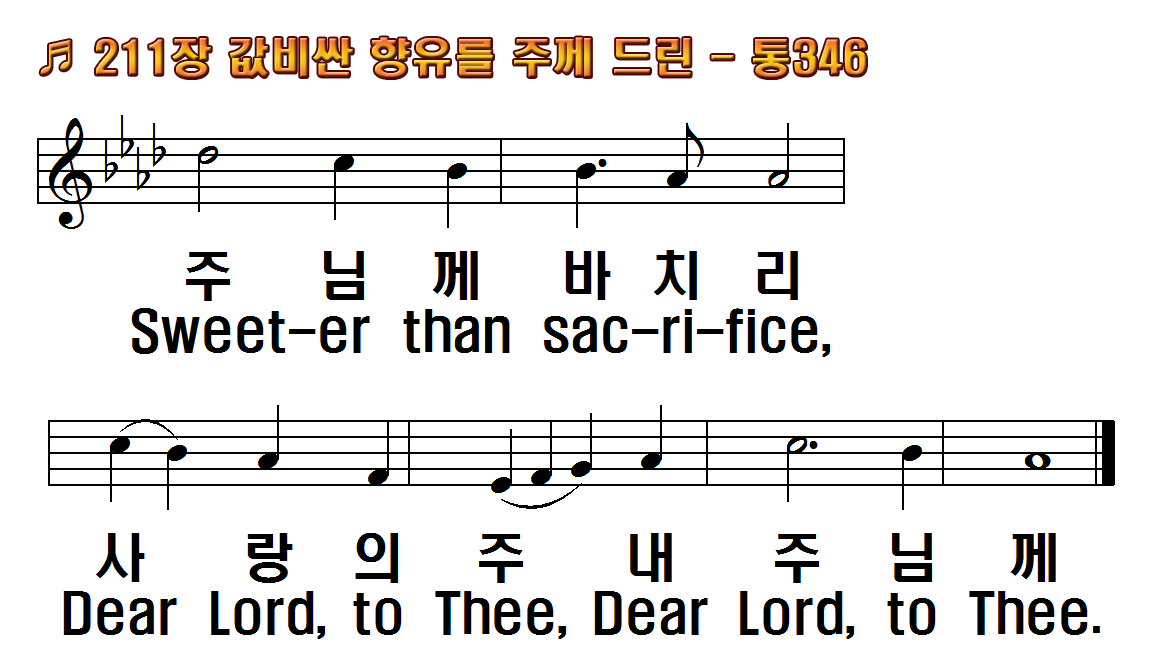 1.값비싼 향유를 주께 드린
2.연약한 자에게 힘을 주고
3.두려운 마음에 소망 주고
4.인생의 황혼이 깃들어서
1.Master, no offering costly
2.Daily our lives would show
3.Some word of hope for
4.Thus, in Thy service, Lord
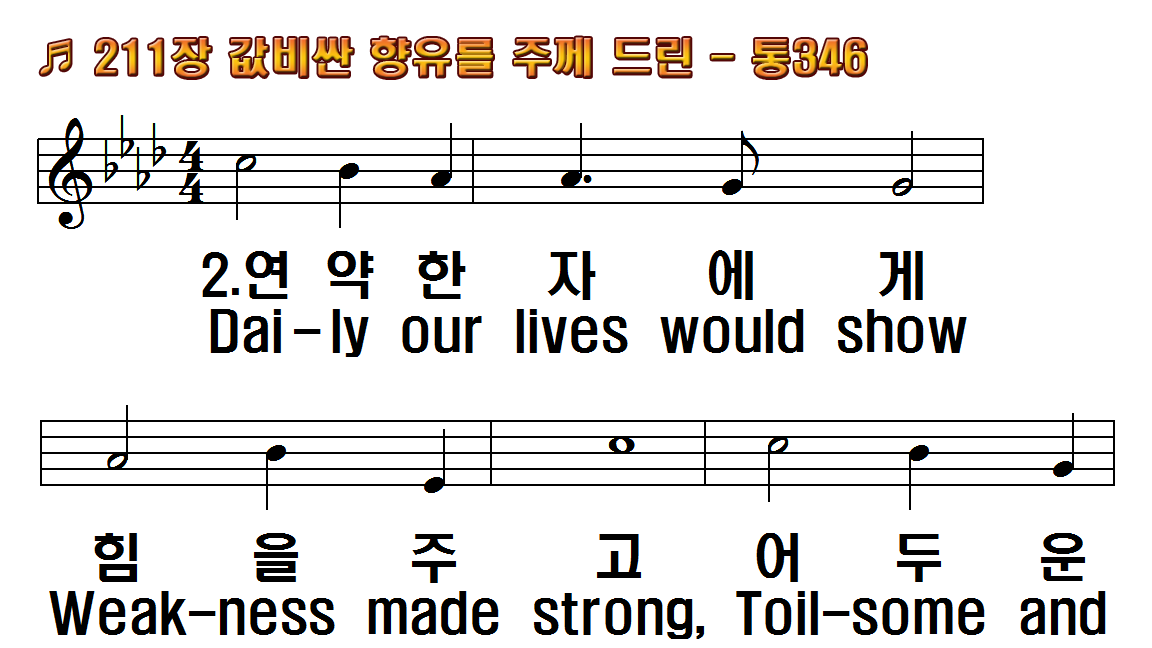 1.값비싼 향유를 주께 드린
2.연약한 자에게 힘을 주고
3.두려운 마음에 소망 주고
4.인생의 황혼이 깃들어서
1.Master, no offering costly
2.Daily our lives would show
3.Some word of hope for
4.Thus, in Thy service, Lord
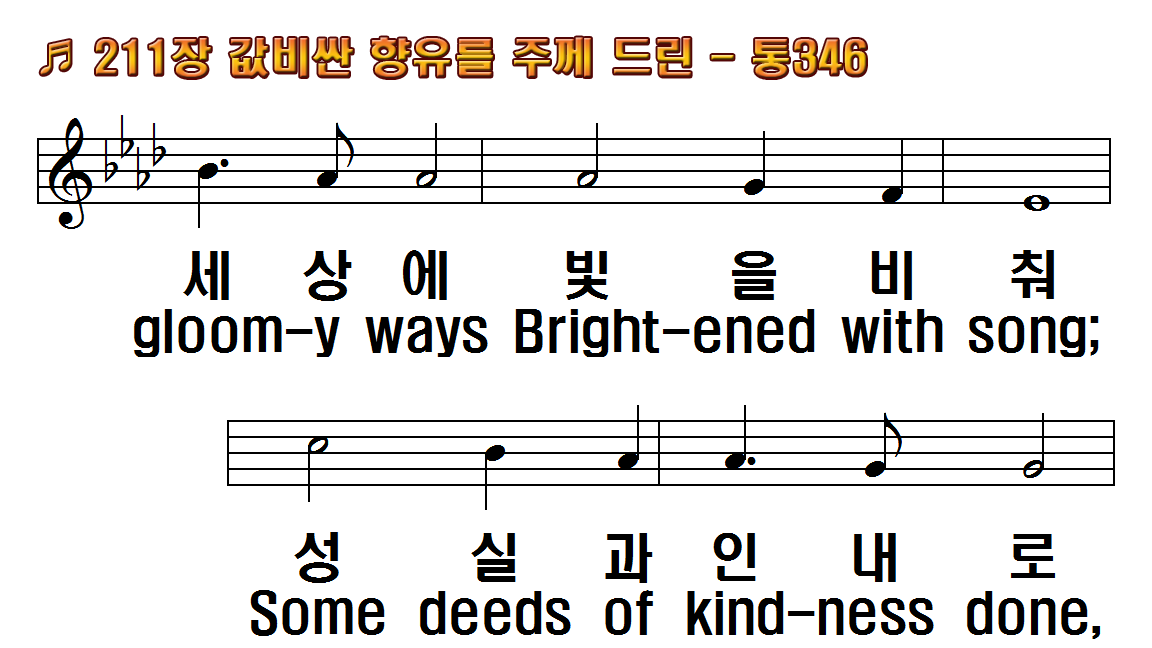 1.값비싼 향유를 주께 드린
2.연약한 자에게 힘을 주고
3.두려운 마음에 소망 주고
4.인생의 황혼이 깃들어서
1.Master, no offering costly
2.Daily our lives would show
3.Some word of hope for
4.Thus, in Thy service, Lord
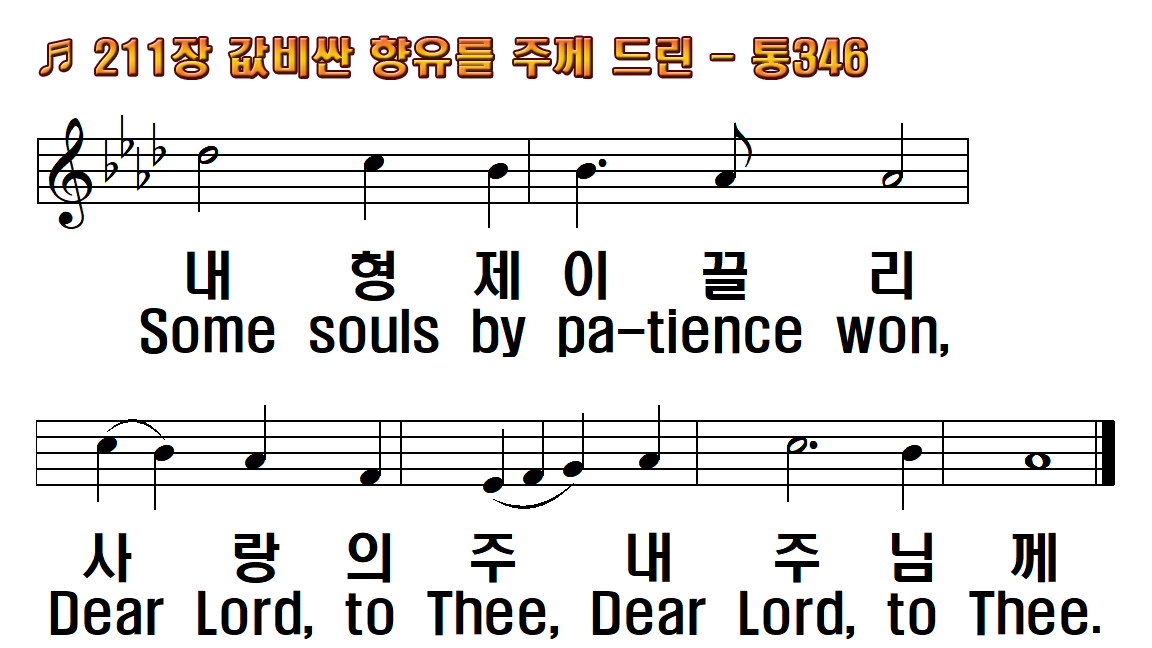 1.값비싼 향유를 주께 드린
2.연약한 자에게 힘을 주고
3.두려운 마음에 소망 주고
4.인생의 황혼이 깃들어서
1.Master, no offering costly
2.Daily our lives would show
3.Some word of hope for
4.Thus, in Thy service, Lord
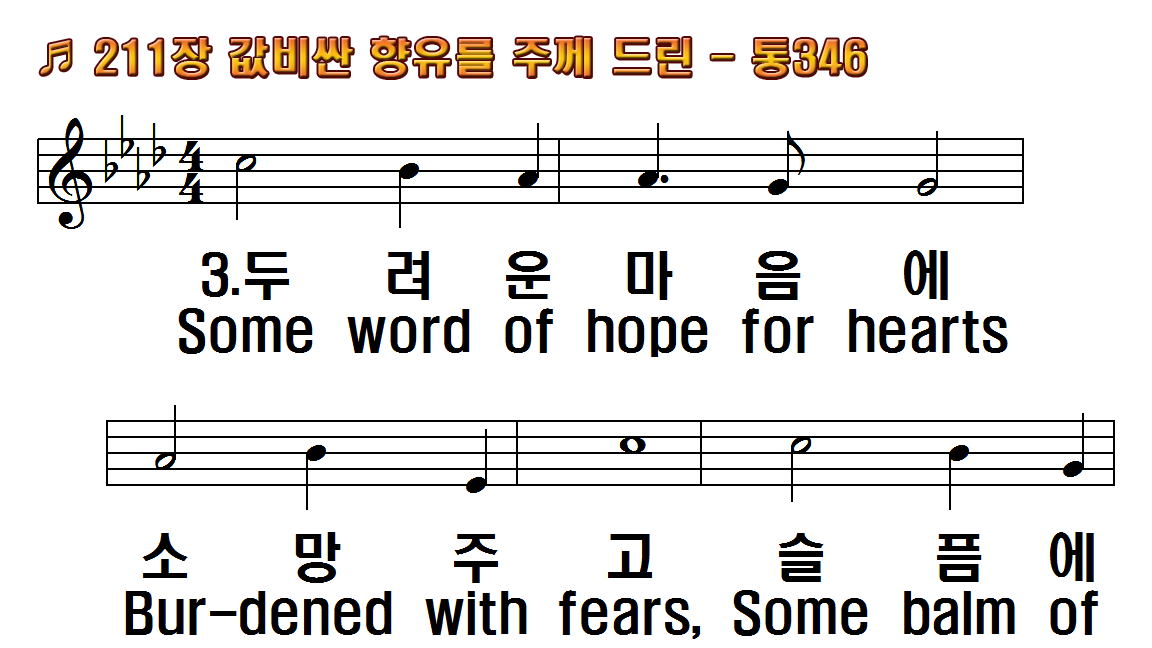 1.값비싼 향유를 주께 드린
2.연약한 자에게 힘을 주고
3.두려운 마음에 소망 주고
4.인생의 황혼이 깃들어서
1.Master, no offering costly
2.Daily our lives would show
3.Some word of hope for
4.Thus, in Thy service, Lord
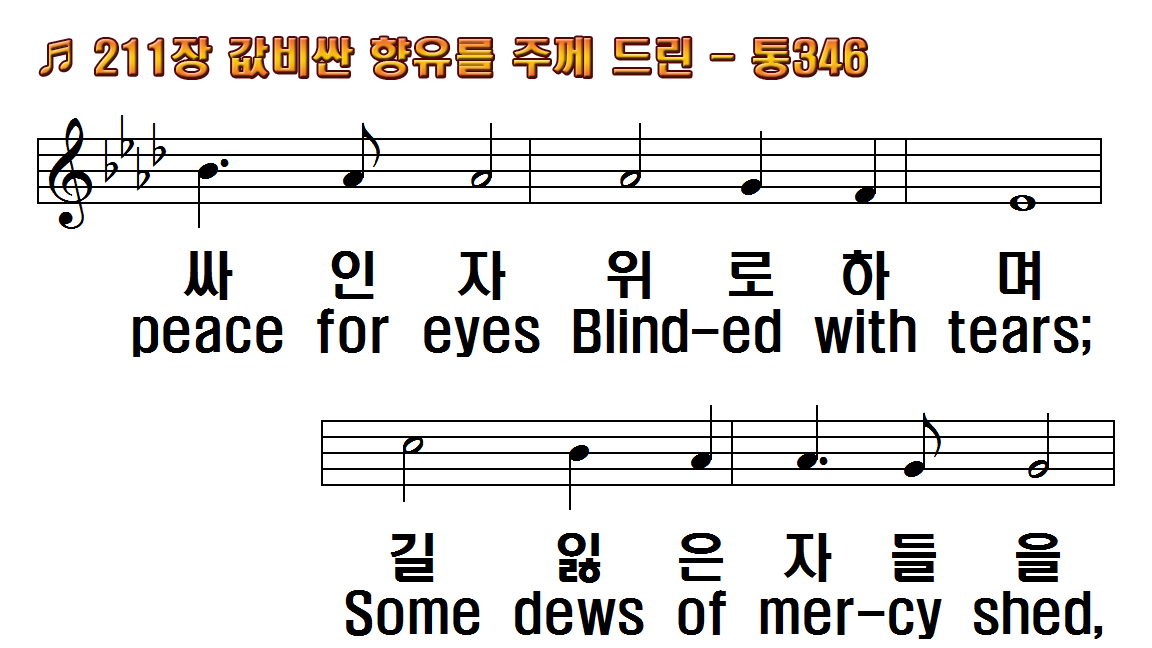 1.값비싼 향유를 주께 드린
2.연약한 자에게 힘을 주고
3.두려운 마음에 소망 주고
4.인생의 황혼이 깃들어서
1.Master, no offering costly
2.Daily our lives would show
3.Some word of hope for
4.Thus, in Thy service, Lord
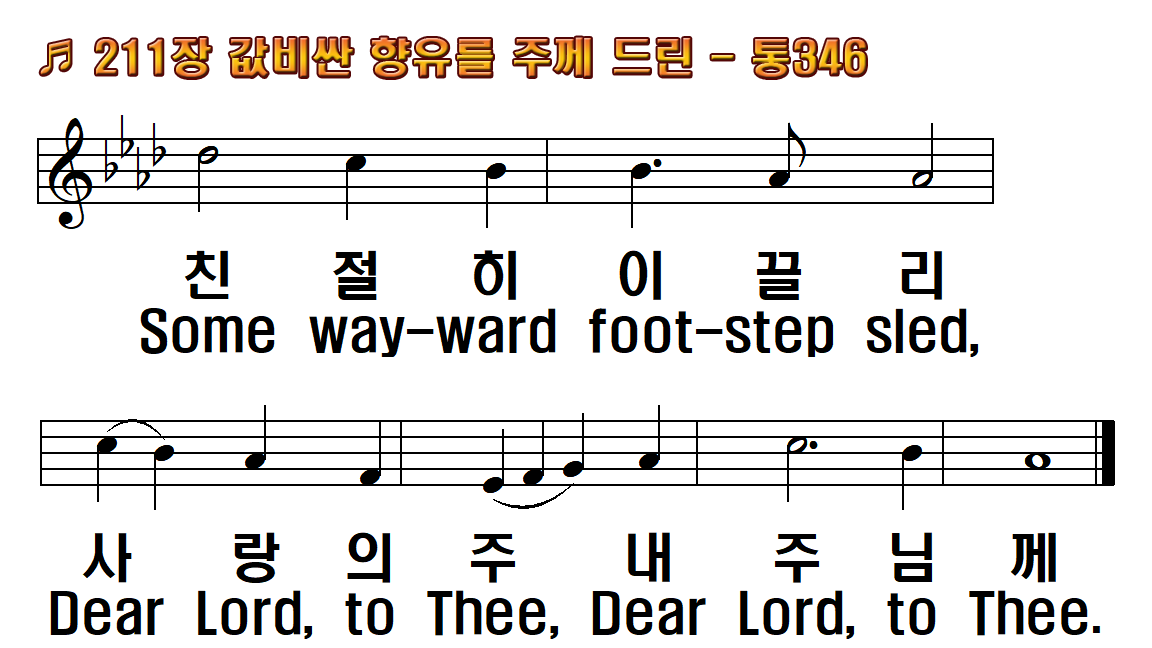 1.값비싼 향유를 주께 드린
2.연약한 자에게 힘을 주고
3.두려운 마음에 소망 주고
4.인생의 황혼이 깃들어서
1.Master, no offering costly
2.Daily our lives would show
3.Some word of hope for
4.Thus, in Thy service, Lord
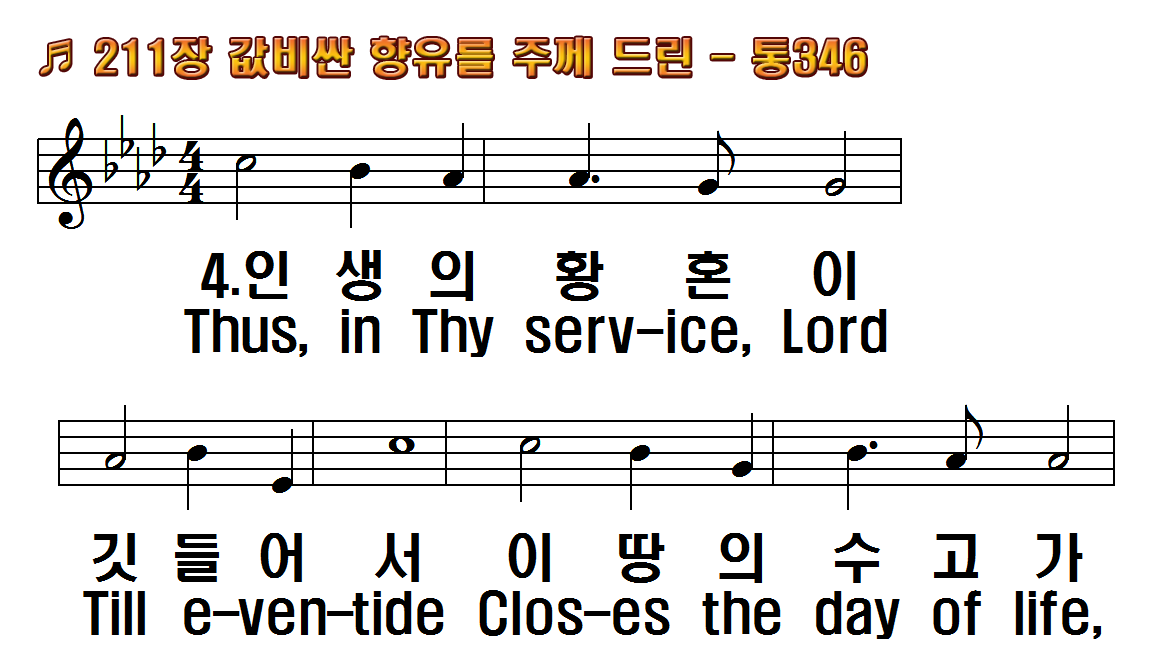 1.값비싼 향유를 주께 드린
2.연약한 자에게 힘을 주고
3.두려운 마음에 소망 주고
4.인생의 황혼이 깃들어서
1.Master, no offering costly
2.Daily our lives would show
3.Some word of hope for
4.Thus, in Thy service, Lord
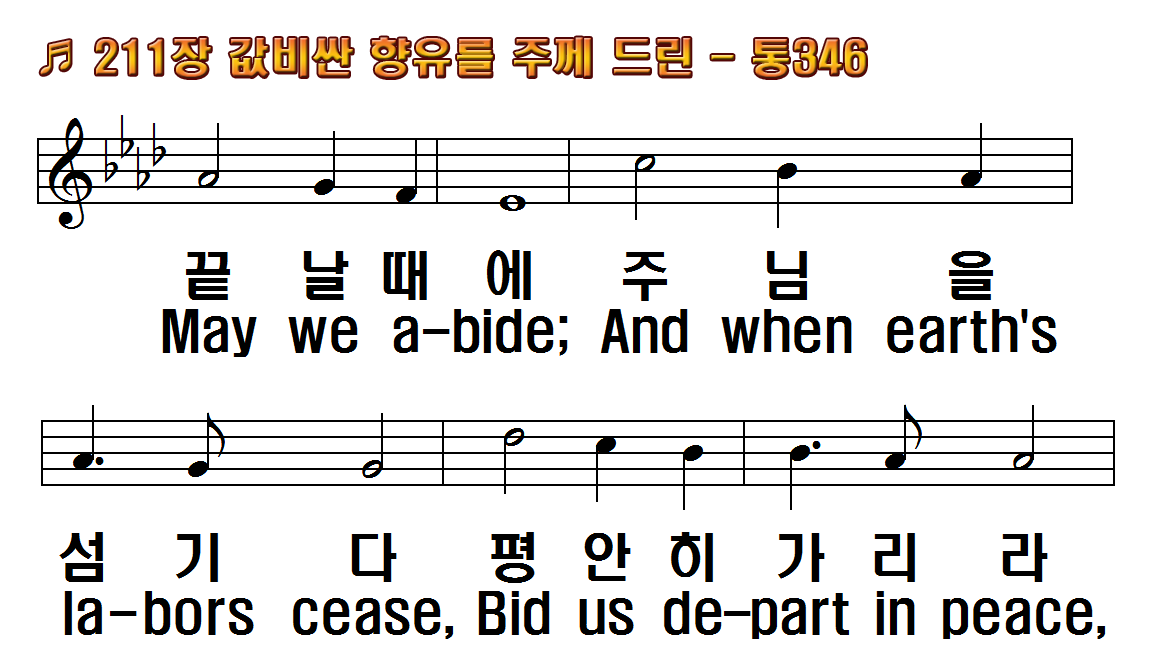 1.값비싼 향유를 주께 드린
2.연약한 자에게 힘을 주고
3.두려운 마음에 소망 주고
4.인생의 황혼이 깃들어서
1.Master, no offering costly
2.Daily our lives would show
3.Some word of hope for
4.Thus, in Thy service, Lord
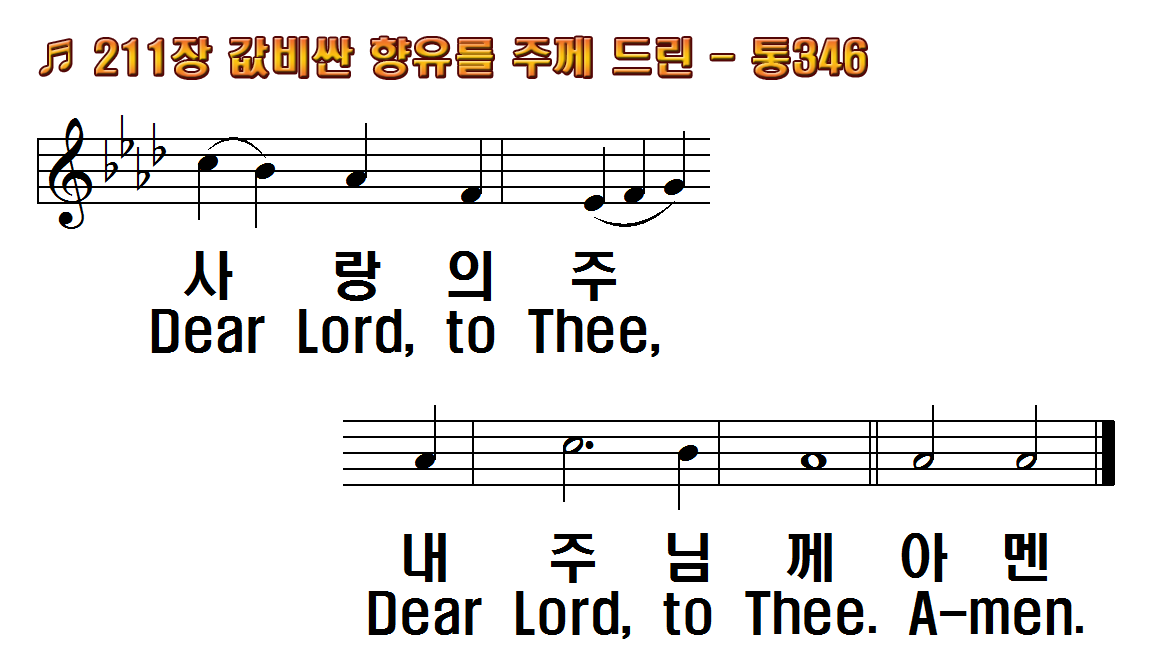 1.값비싼 향유를 주께 드린
2.연약한 자에게 힘을 주고
3.두려운 마음에 소망 주고
4.인생의 황혼이 깃들어서
1.Master, no offering costly
2.Daily our lives would show
3.Some word of hope for
4.Thus, in Thy service, Lord
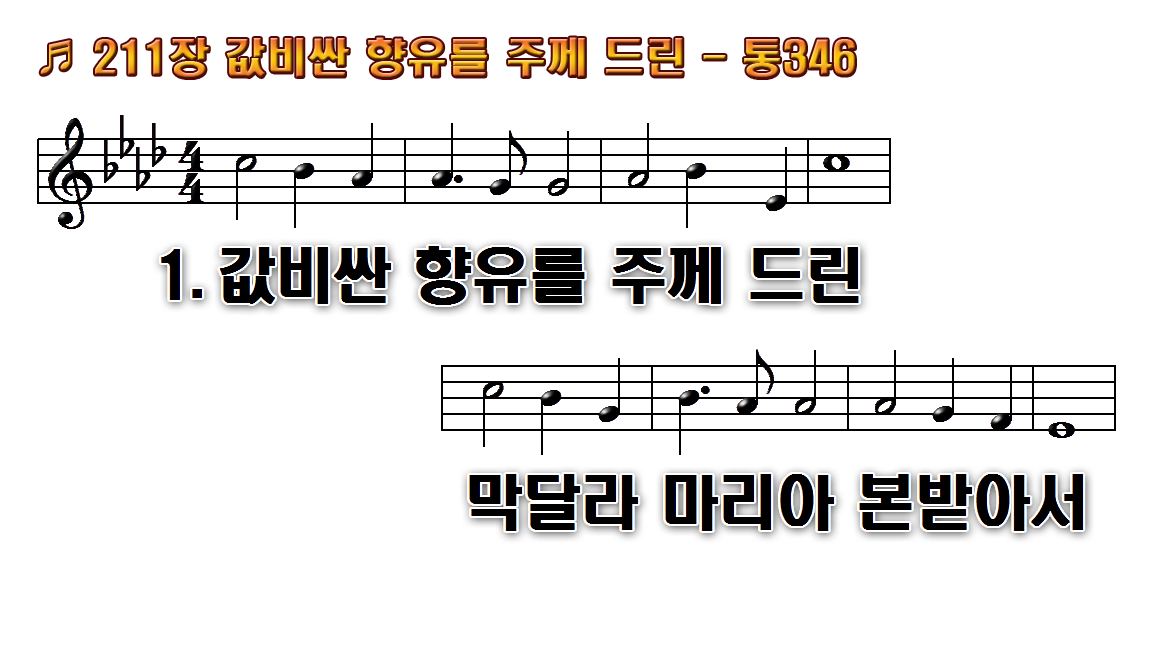 1.값비싼 향유를 주께 드린
2.연약한 자에게 힘을 주고
3.두려운 마음에 소망 주고
4.인생의 황혼이 깃들어서 이
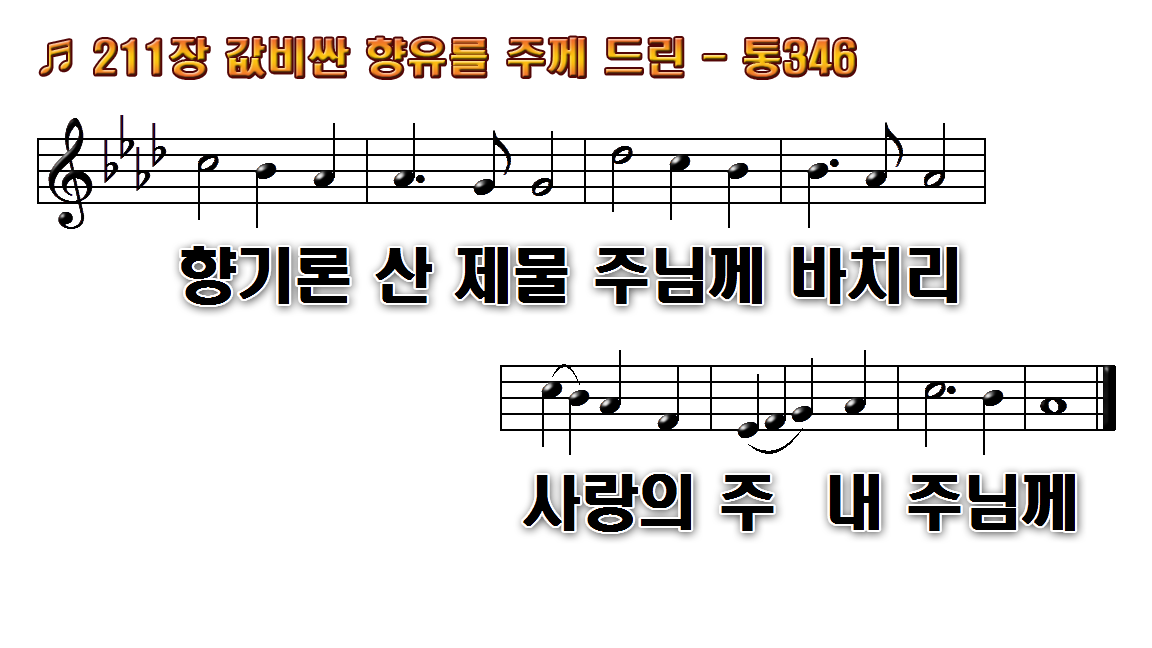 1.값비싼 향유를 주께 드린
2.연약한 자에게 힘을 주고
3.두려운 마음에 소망 주고
4.인생의 황혼이 깃들어서 이
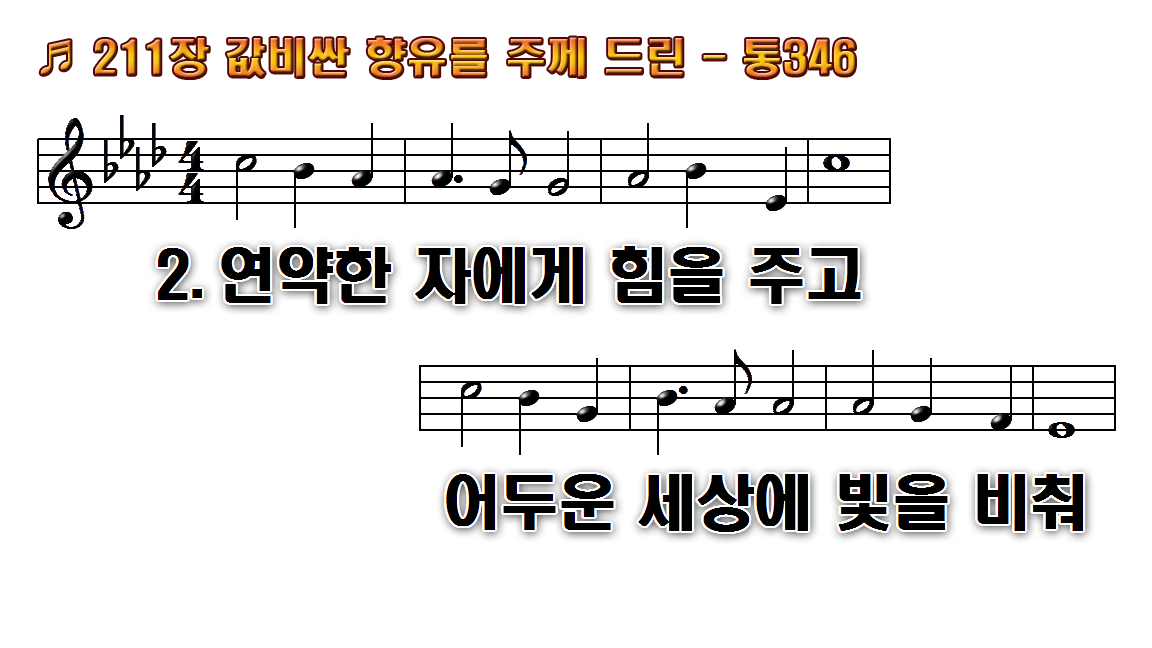 1.값비싼 향유를 주께 드린
2.연약한 자에게 힘을 주고
3.두려운 마음에 소망 주고
4.인생의 황혼이 깃들어서 이
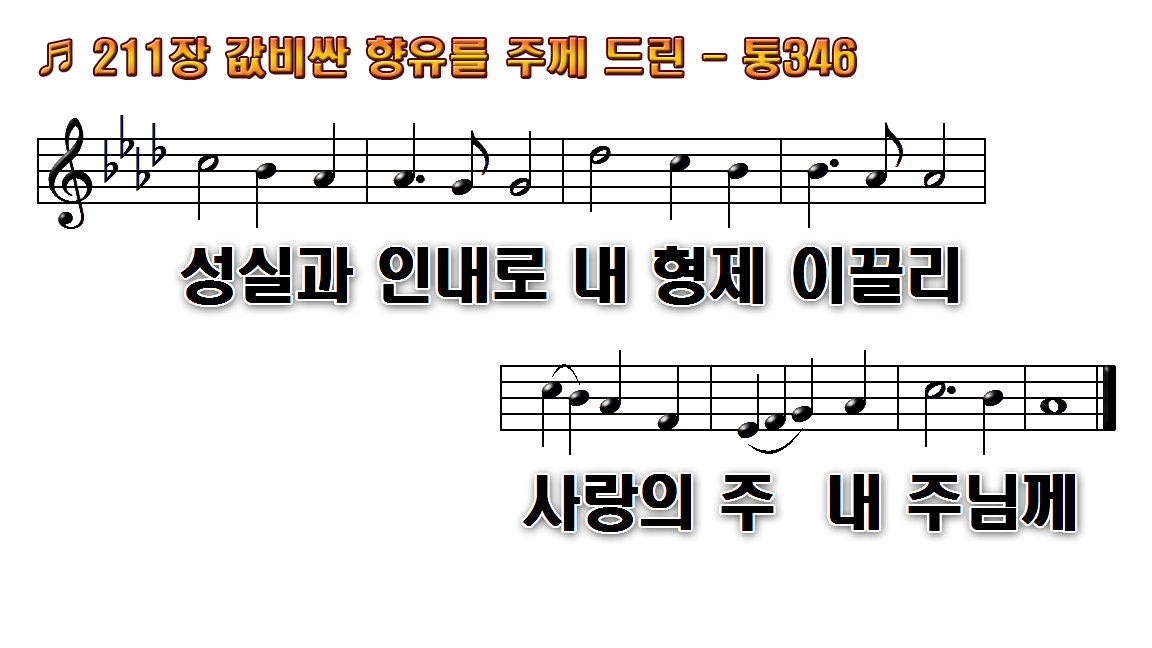 1.값비싼 향유를 주께 드린
2.연약한 자에게 힘을 주고
3.두려운 마음에 소망 주고
4.인생의 황혼이 깃들어서 이
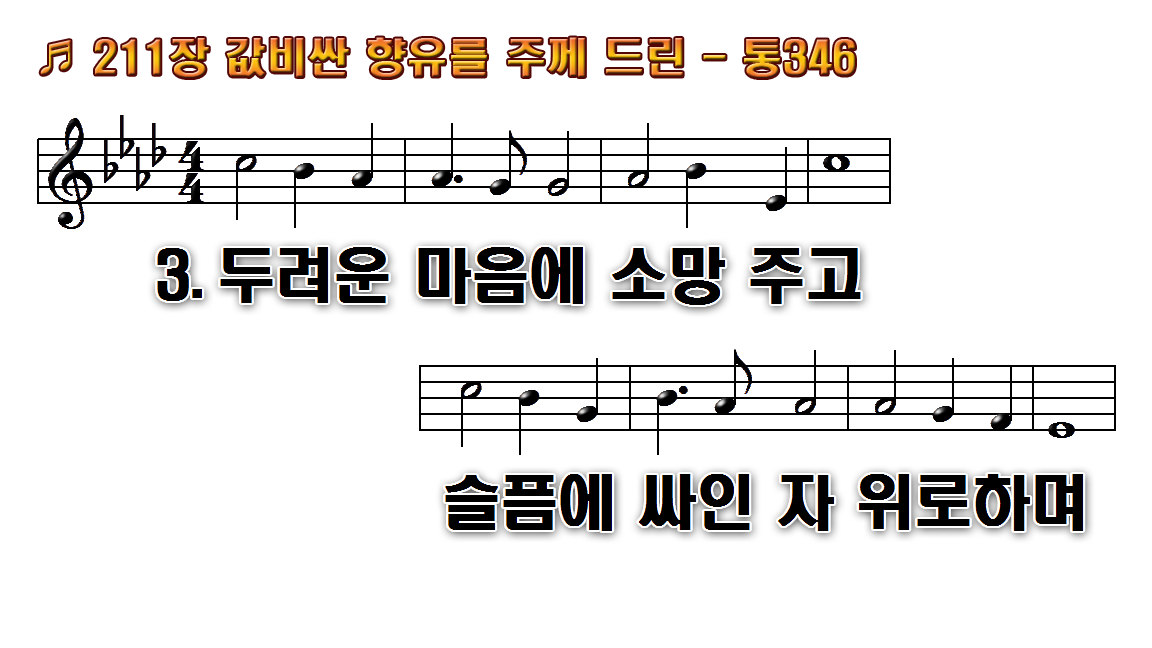 1.값비싼 향유를 주께 드린
2.연약한 자에게 힘을 주고
3.두려운 마음에 소망 주고
4.인생의 황혼이 깃들어서 이
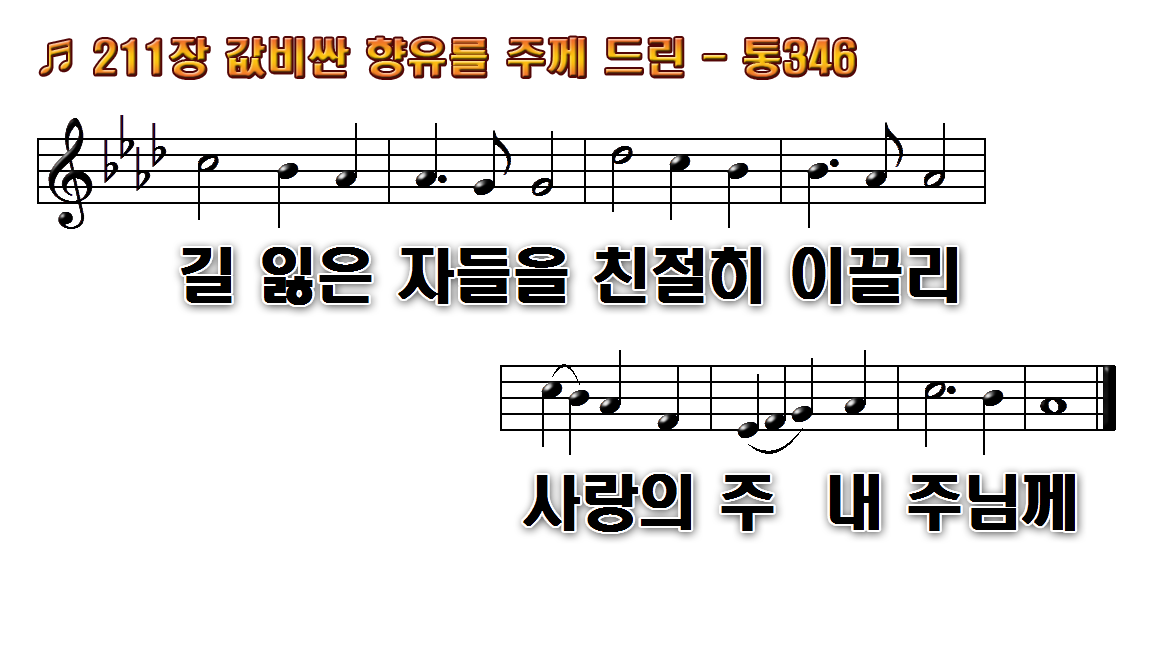 1.값비싼 향유를 주께 드린
2.연약한 자에게 힘을 주고
3.두려운 마음에 소망 주고
4.인생의 황혼이 깃들어서 이
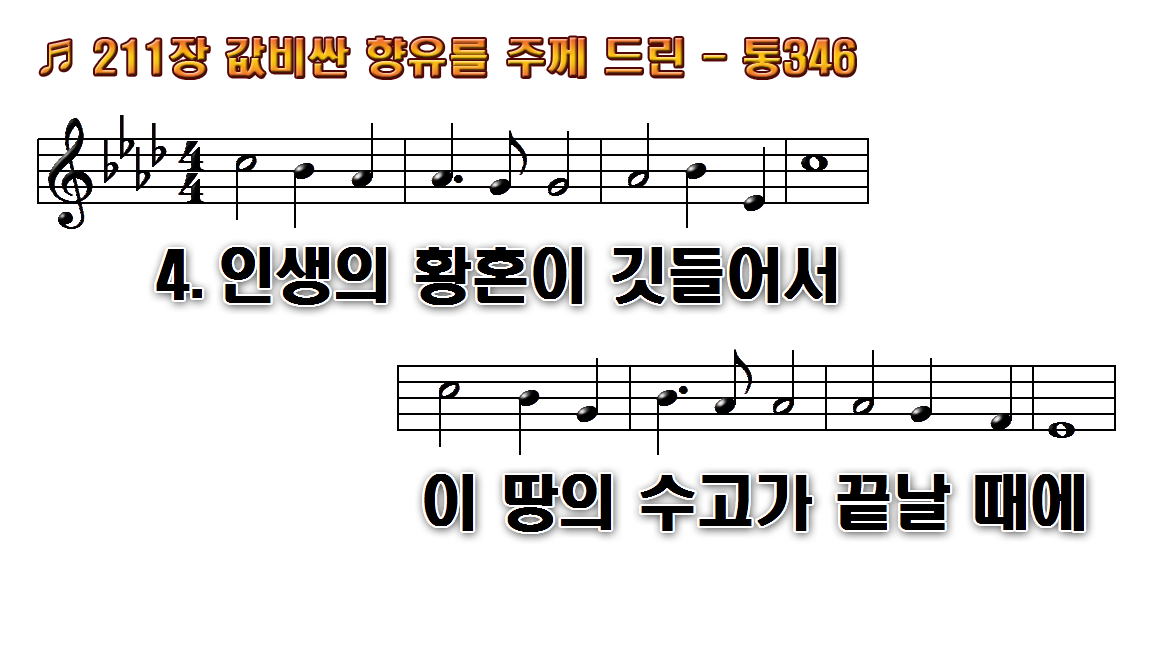 1.값비싼 향유를 주께 드린
2.연약한 자에게 힘을 주고
3.두려운 마음에 소망 주고
4.인생의 황혼이 깃들어서 이
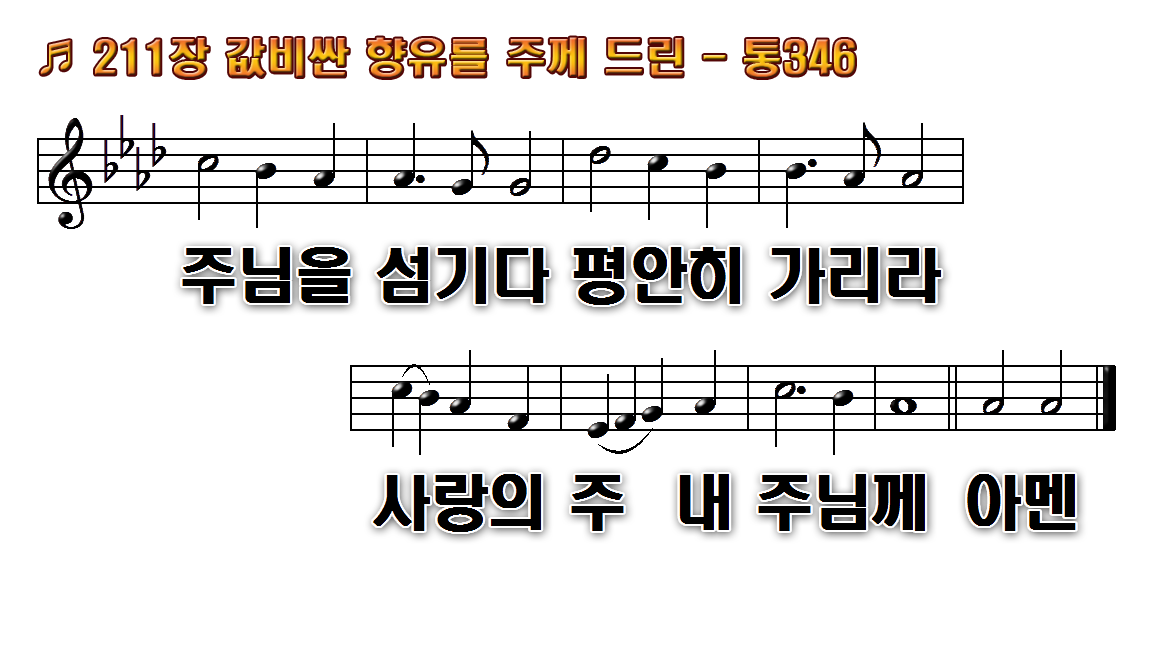 1.값비싼 향유를 주께 드린
2.연약한 자에게 힘을 주고
3.두려운 마음에 소망 주고
4.인생의 황혼이 깃들어서 이